_Муниципальное общеобразовательное учреждение 
средняя общеобразовательная школа совхоза им.Ленина 
Ленинского района Московской области
Законы рынка и маркетинга
Урок  по обществознанию (экономика) 8 класс.
Проверка домашнего задания.
150
Цена 220 за штуку
Затраты 20 за штуку
265
Проверка домашнего задания.
Реши задачу
Ответ 
35800 рублей
Эластичность.
Для точного расчета эластичности спроса по цене надо знать точную алгебраическую формулу спроса на каждый товар. Для этого необходимо применять множество методов, на практике это сложно, т. к. на спрос влияет еще множество других неценовых факторов. Поэтому погрешность на отдельные товары может составлять до 25%. Тем не менее существует несколько правил, позволяющих примерно определить степень эластичности спроса на каждый отдельный товар.
Спрос не эластичен по цене:
На товары первой необходимости. Это базовые продукты питания (хлеб, молоко, кефир, яйцо, подсолнечное масло, мясо, крупы, макароны, соль, сахар), спички, лекарства, мыло
На товары и услуги, потребление которых нельзя отложить. Это товары которые невозможно купить позже – шампанское к новому году, цветы к 8 марта, билеты на определенную дату, услуги стоматолога по удаление больного зуба и тому подобное.
На товары, которые занимают малую долю в бюджете среднего потребителя. Например к ним относят карандаш, ластик. 
На товары которые не имеют заменители (субститы) – пример – соль, мыло.
На товары, потребление которых основано на привыкании (табак, алкоголь, в развитых странах автомобиль и т. д.)
На все товары в краткосрочной перспективе.
Спрос эластичен по цене:
На предметы роскоши
На товары и услуги, потребление которых можно отложить;
На товары занимающие большое место в бюджете потребителя
На товары имеющие субститы
На товары, потребление которых не связано с привыканием
На все товары в долгосрочной 
преспективе.
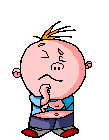 Если спрос на товар по цене эластичен, для увеличения выручки цену надо
Снижать
Если спрос на товар по цене неэластичен, для увеличения выручки цену надо
Повышать
Ролевая игра «Как увеличить продажи»
Перечня товаров, которые характеризуются эластичным спросом, неэластичным спросом и спросом с единичной эластичностью в каждом отделе и пояснением причин этого.
Расчета размера выручки при продажи 100 единиц одного товара с эластичным и неэластичным спросом.
Расчета изменения размера выручки гипермаркета при снижение цены на 20% на товар с эластичным и неэластичным спросом.
Предложения  о том, на какие товары в вашем отделе можно снизить цены, чтобы размер выручки не сократился.
Подведем итоги.
Изменение цены влияет на спрос покупателей и выручку фирмы. Рост цены необязательно означает сокращение спроса и рост выручки фирмы, так же как и снижение цены необязательно ведет к росту спроса и снижению выручки фирмы.
Влияние изменения цены товара на спрос и выручку зависит от эластичности спроса по цене.
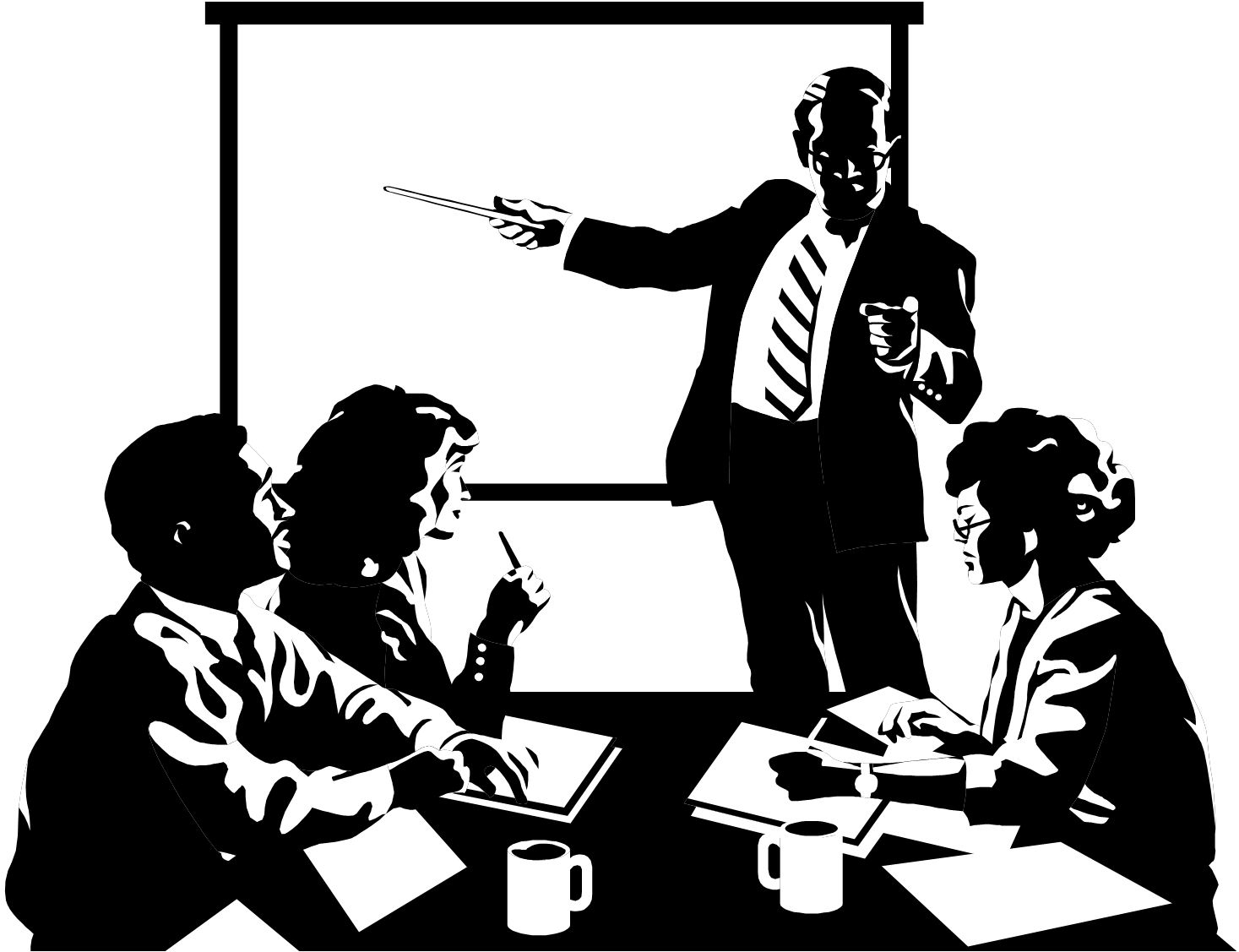 Обсуждение.
Какие предложения вы считаете приемлемыми.
Домашнее задание.
Повторить  термины,  работа  с  записями  в  тетради, решить задачу.
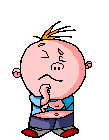 домашнее задания.